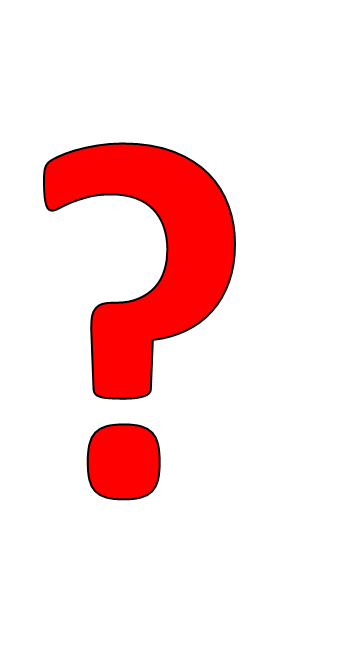 WE ASK A LOT OF QUESTIONS !

QUESTIONS OF PLACE AND TIME
QUESTIONS ABOUT EVENTS AND OPINIONS

ASKING QUESTIONS IS A VERY IMPORTANT ACTIVITY IN OUR LIVES
THE GERUND IS THE ING FORM USED AS A NOUN
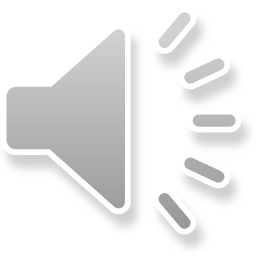 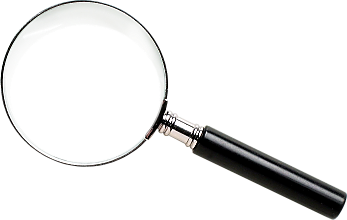 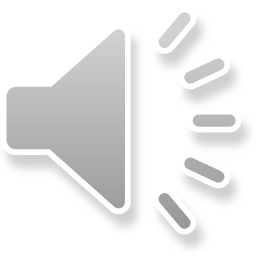 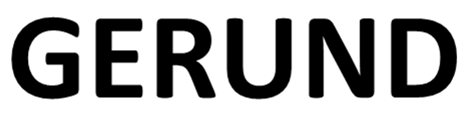 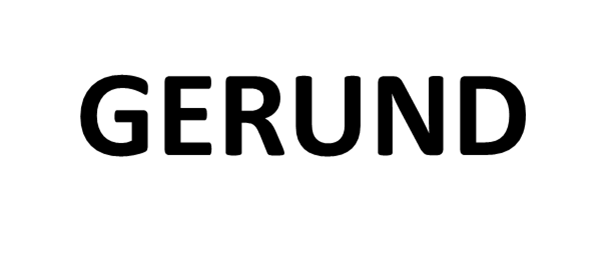